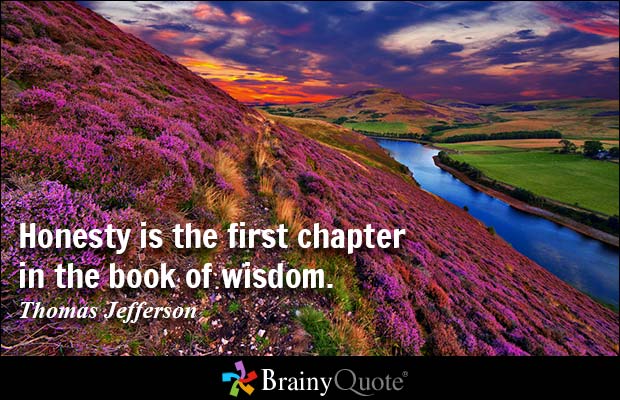 Video of honesty of Japanese Children
Speaking and acting in accordance with the truth
Keeping every promise we make
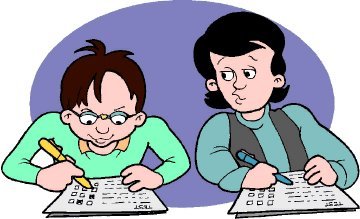 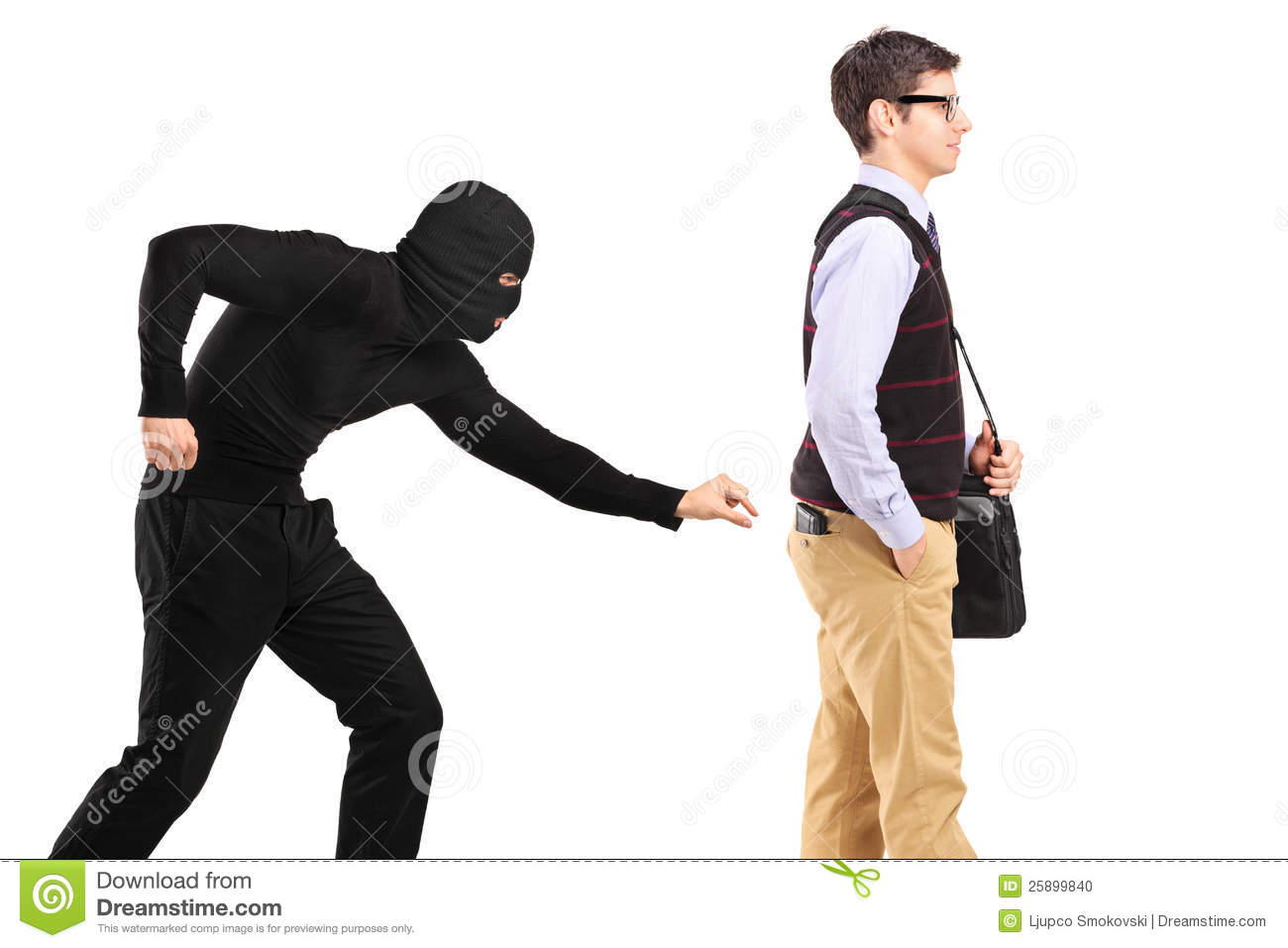 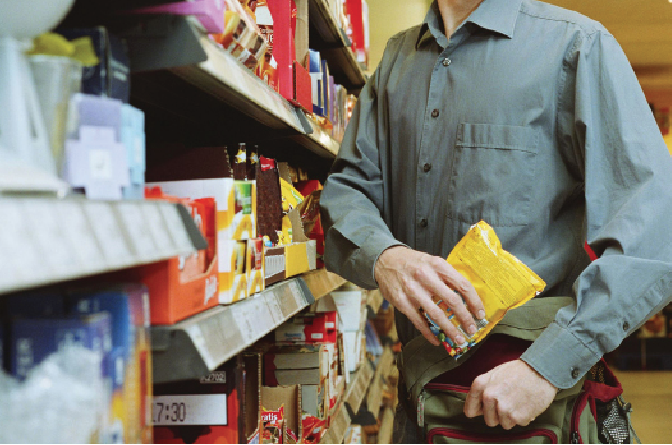 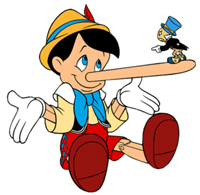 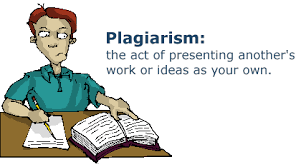 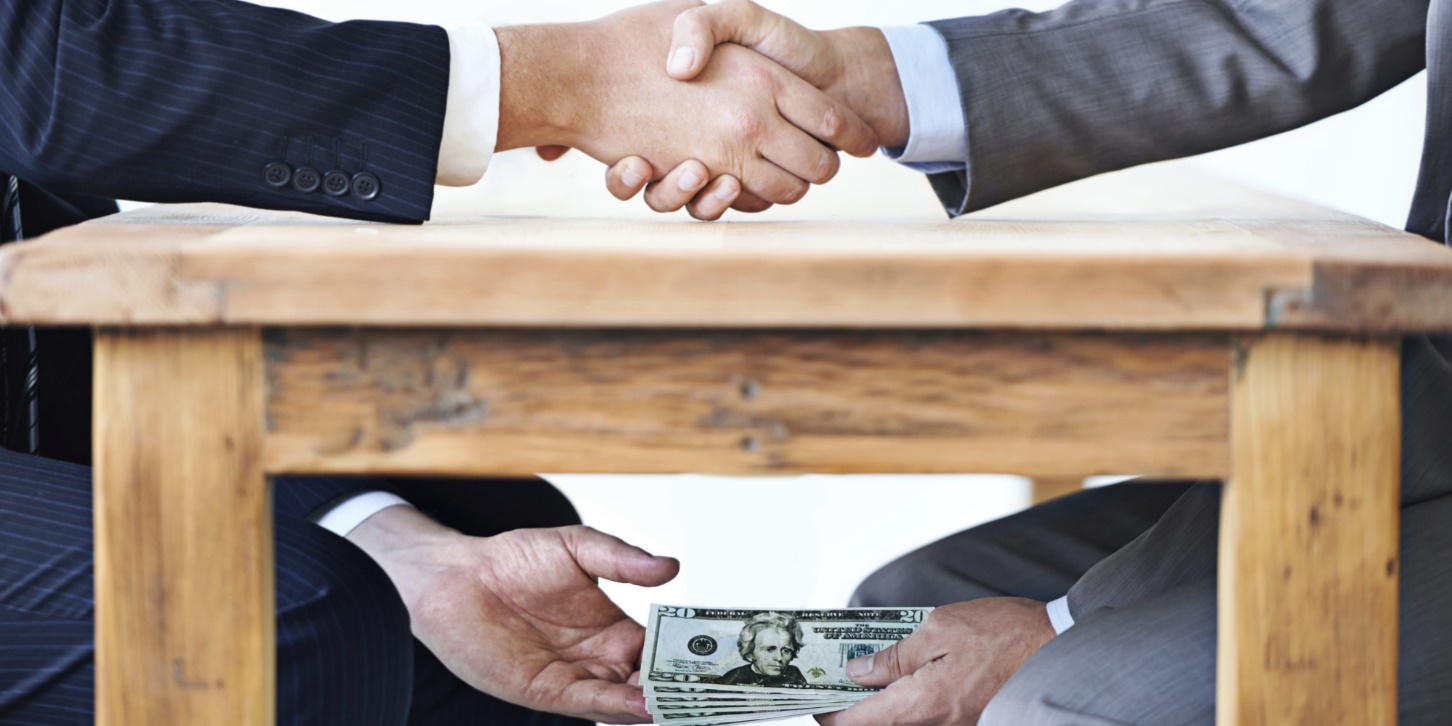 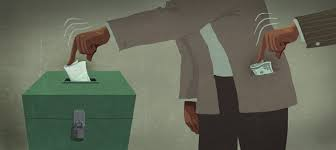 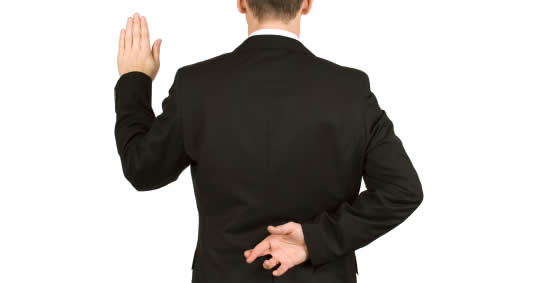 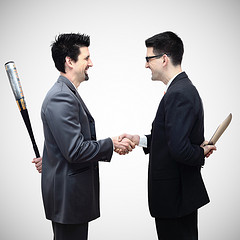 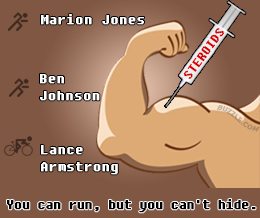 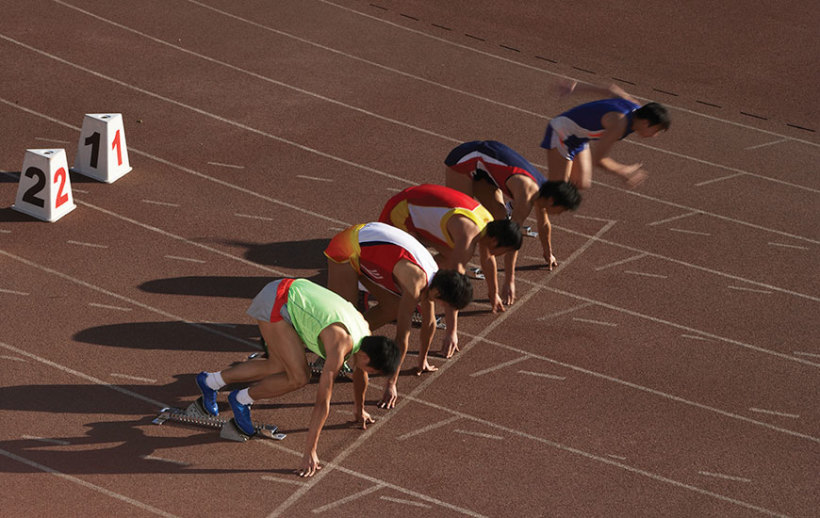 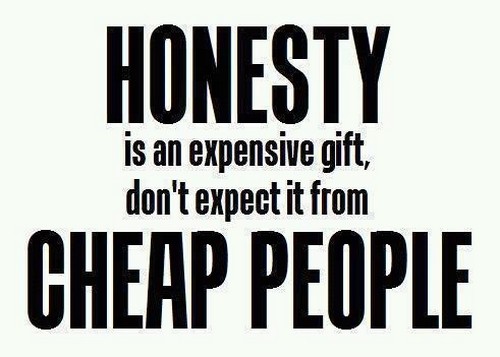 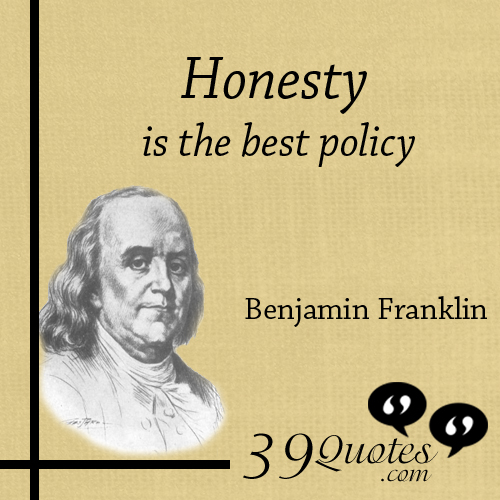 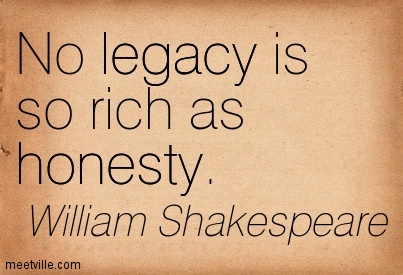 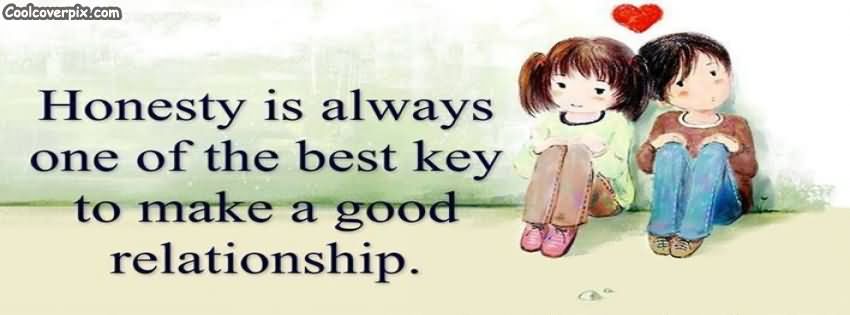 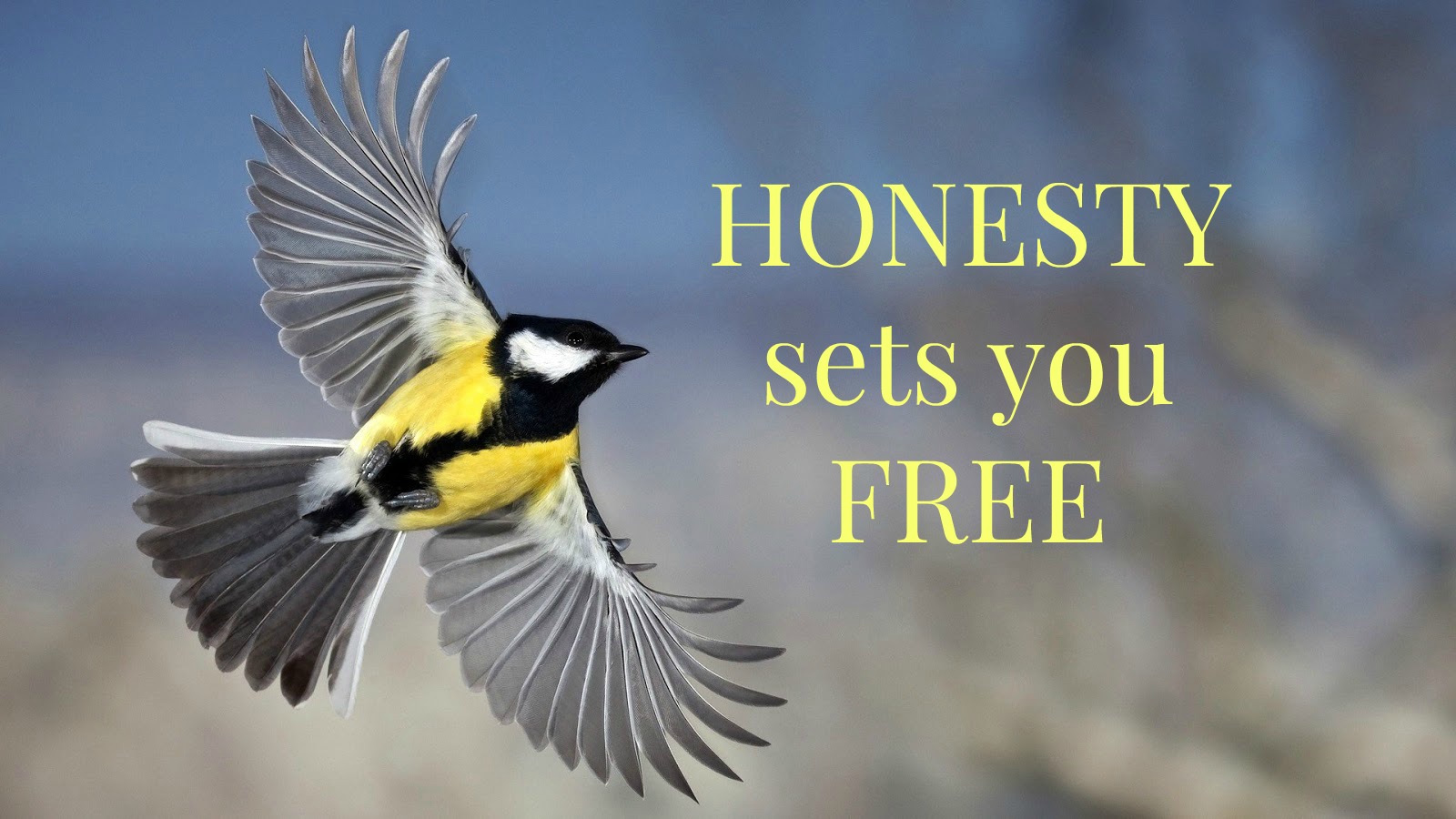 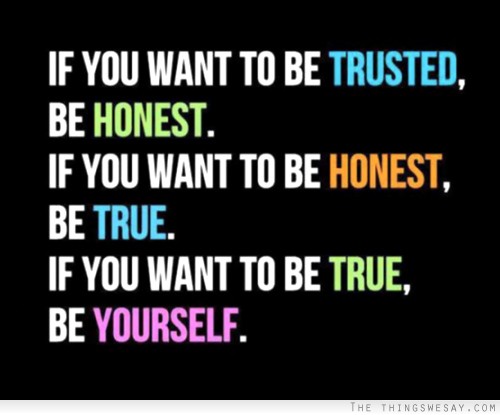 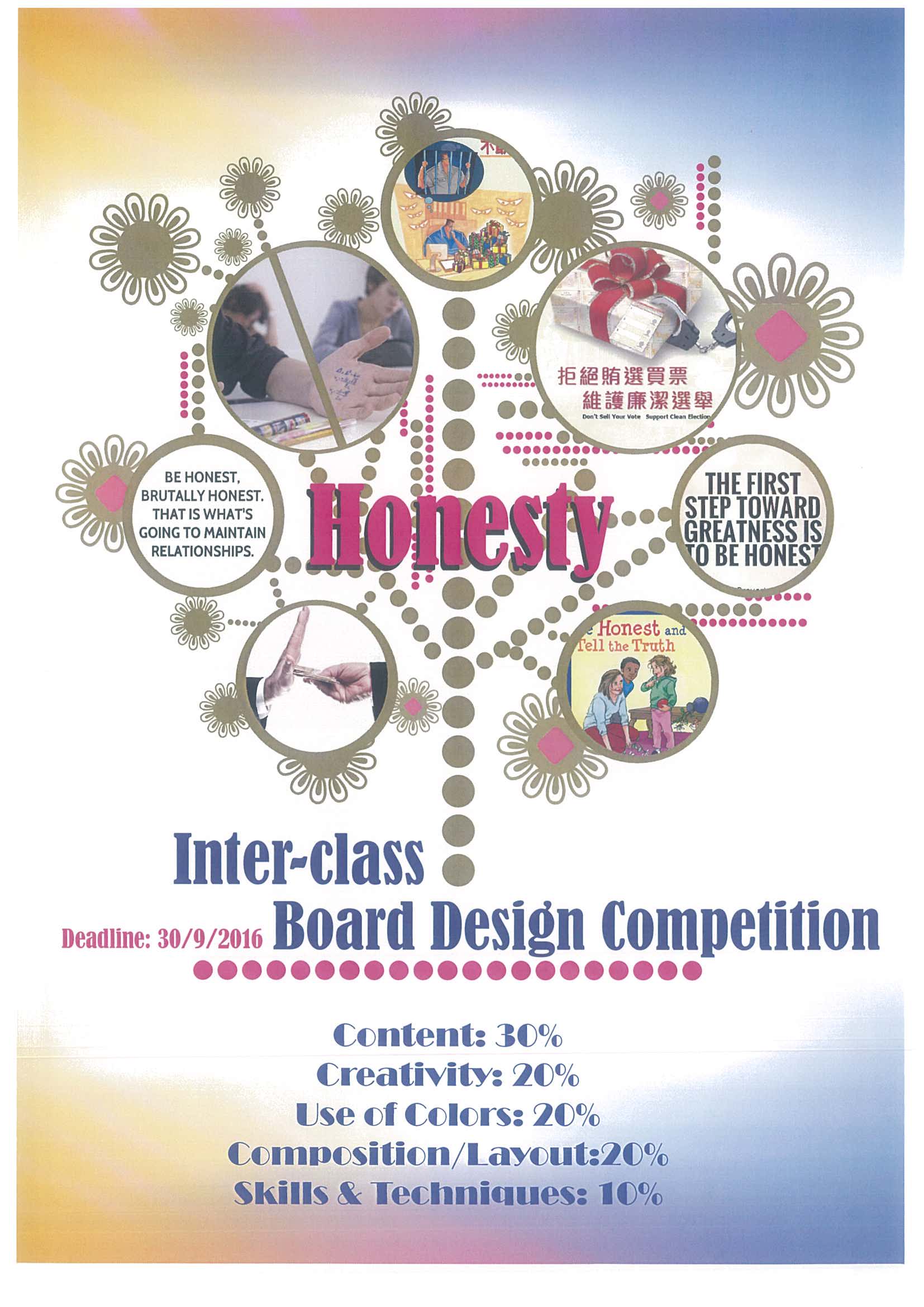 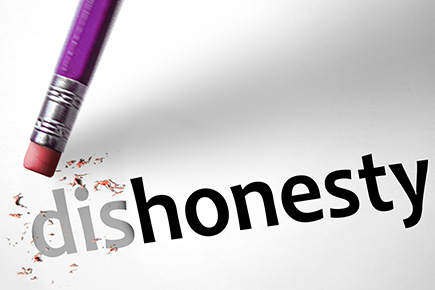 Thank you
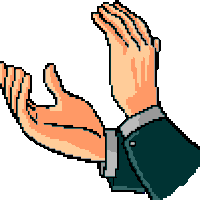